Customize Before Presenting
Select appropriate Scott Pro restroom visual based on your segment (slide 3 or 4) 

Review appendix and delete core plug color(s) SKUs not relevant to customer

Review appendix and bring in relevant competitive comparison slides; note if they are using or considering enMotion, bring the comparison infographic (slide 19) into the main presentation. 

Recommend showing interactive demo if time permits to explore detailed benefits (slide 8), otherwise only showcase 1 minute video (slide 9)
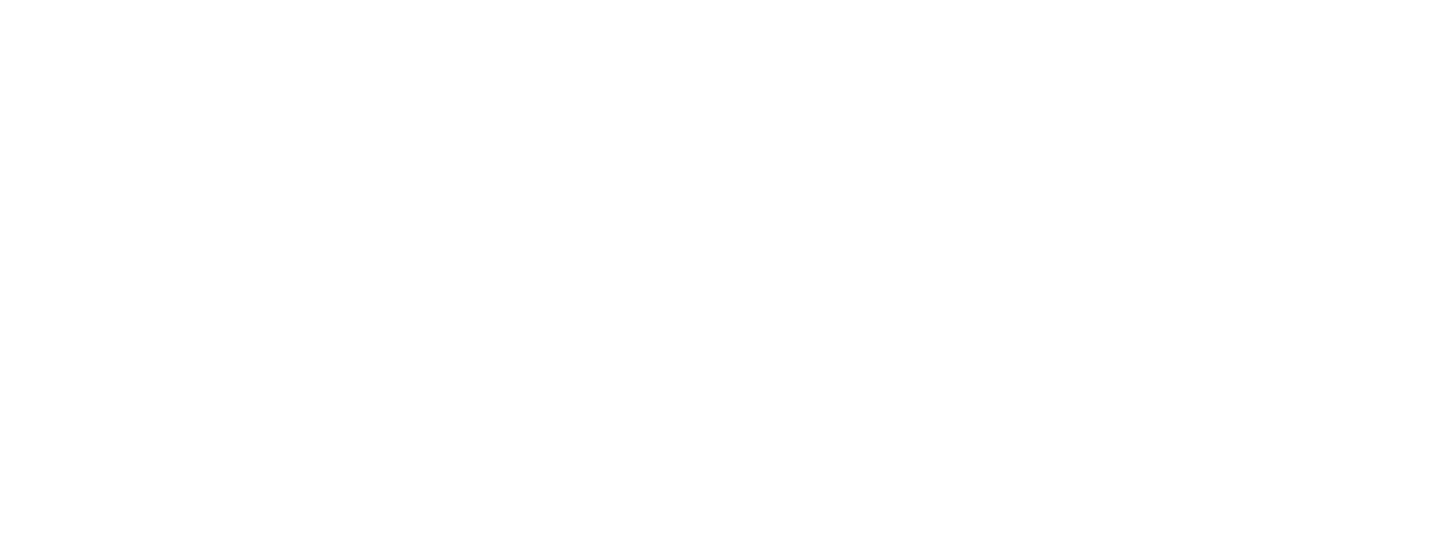 Scott® Pro Automatic HRT Dispenser System
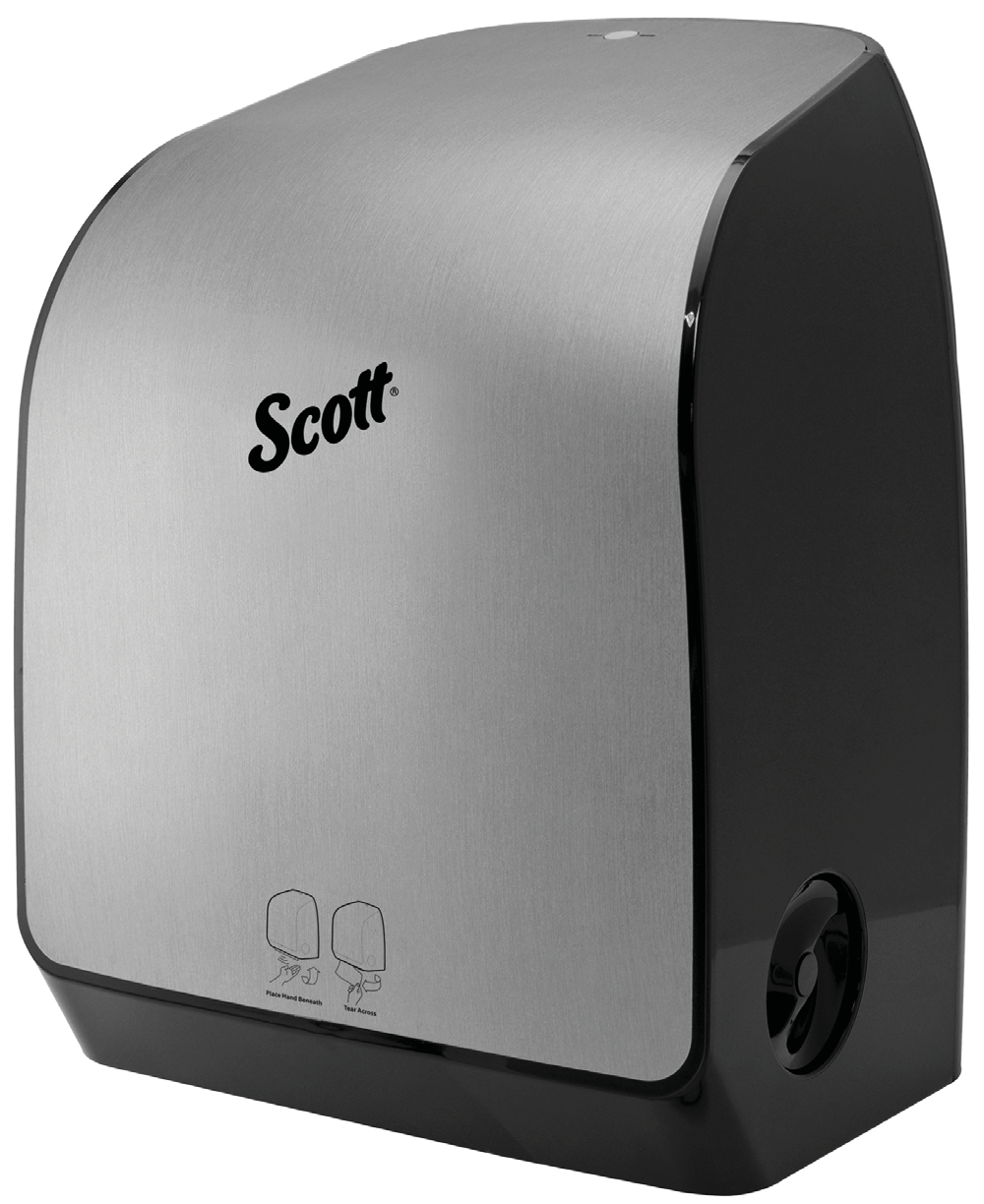 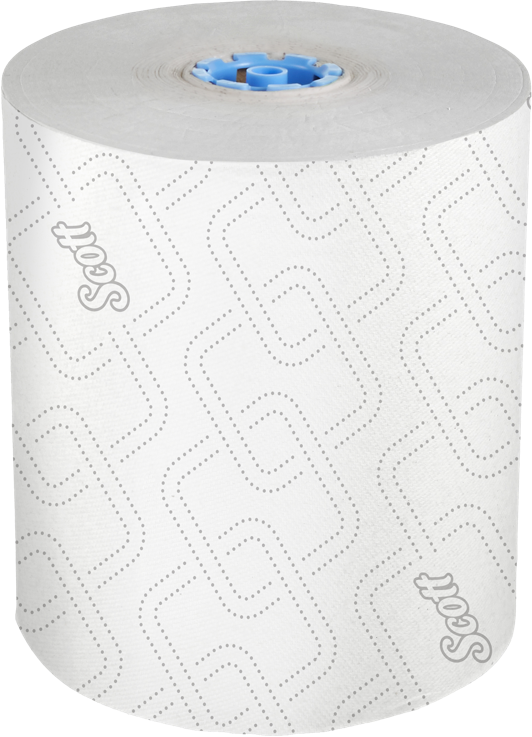 End User Overview Deck
Scott® Pro: Unparalleled Performance
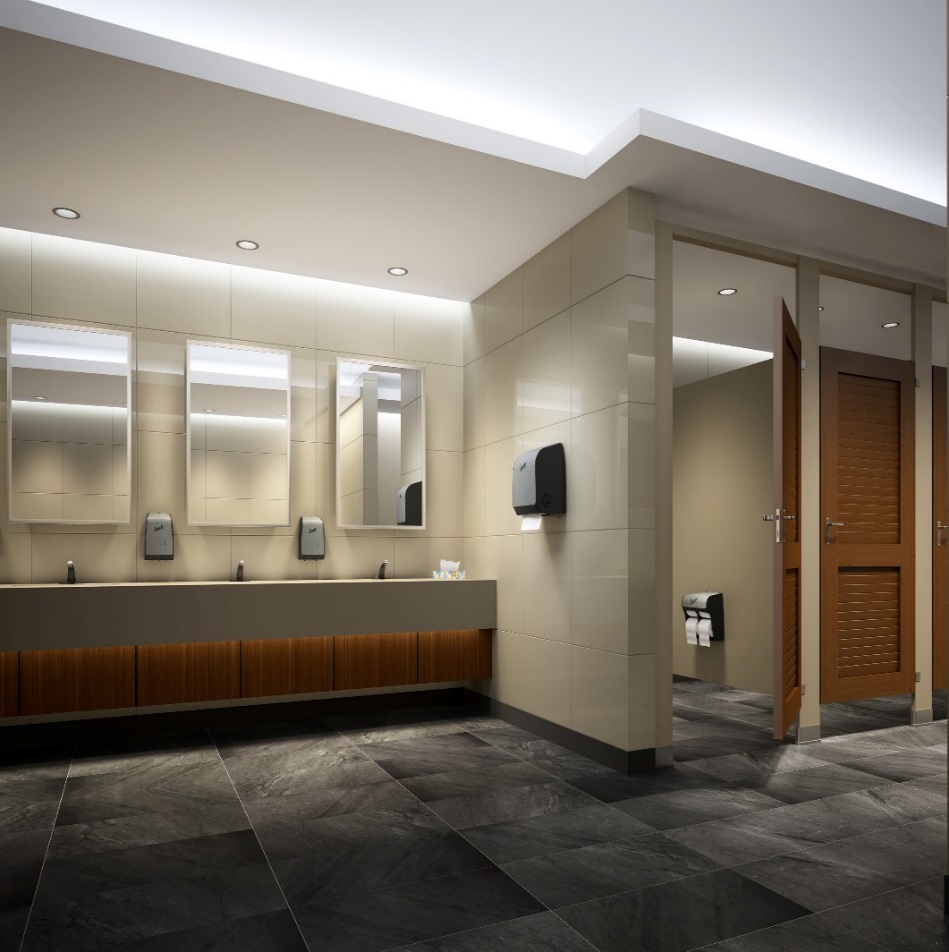 Innovative solutions designed to improve every aspect of the restroom
  
Increased productivity with an enhanced image 
All while managing the bottom line
[Speaker Notes: Want to provide an exceptional experience, increase productivity for your cleaning staff and manage your bottom line? Choose Scott Pro Solutions – innovative systems and products designed to improve the restroom experience.]
Alternate Version with stainless steel
Scott® Pro: Unparalleled Performance
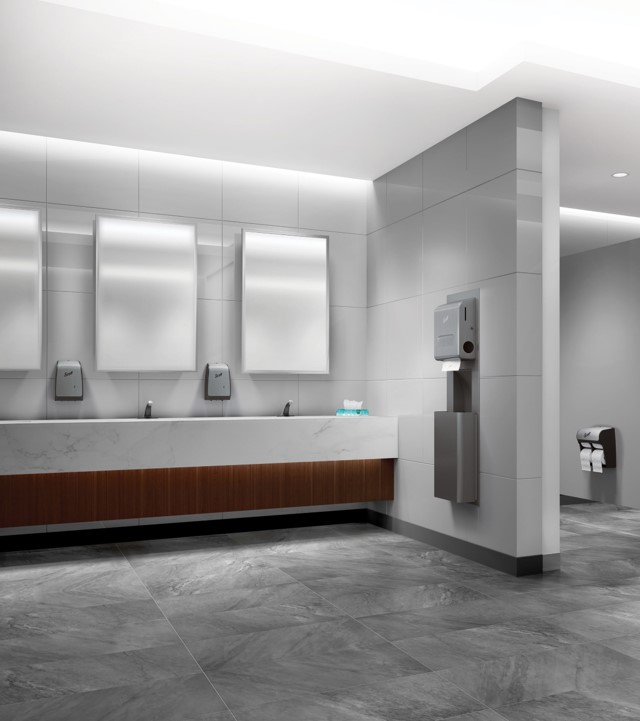 Innovative solutions designed to improve every aspect of the restroom
  
Increased productivity with an enhanced image 
All while managing the bottom line
[Speaker Notes: Want to provide an exceptional experience, increase productivity for your cleaning staff and manage your bottom line? Choose Scott Pro Solutions – innovative systems and products designed to improve the restroom experience.]
Billions of Hands Dried (and Counting)    …and no Jams
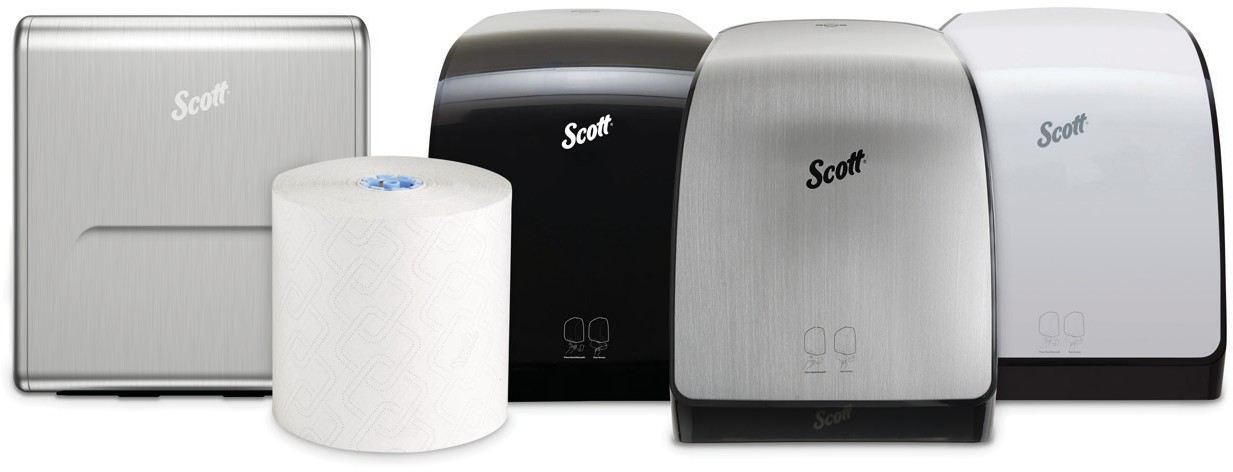 Get the dispenser sell sheet
Jam-Free – Guaranteed1
Flawless since launch – billions of hands  dried, without a jam
Hands-free Dispensing 
Hygienic mode setting (hidden towel) and touchless dispensing to help reduce the spread of germs
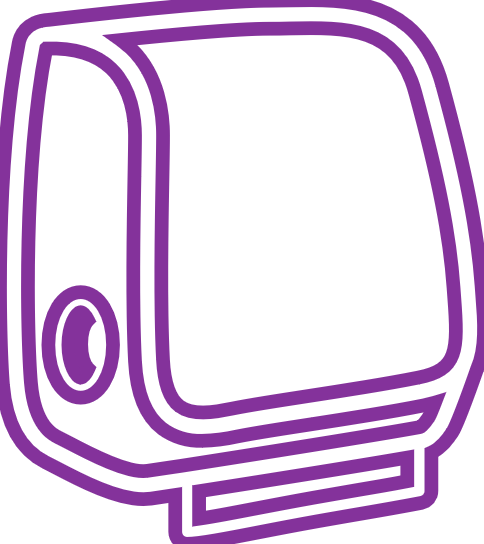 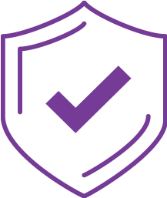 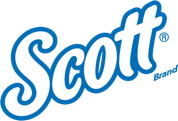 Stress-free Installation
Qualifying accounts can upgrade to the most reliable dispenser system on the market with free professional installation3
150,000 Towels2
Dispenses 150,000 towels on one set of 4 D-cell alkaline batteries, which equals up to a 5-year battery life
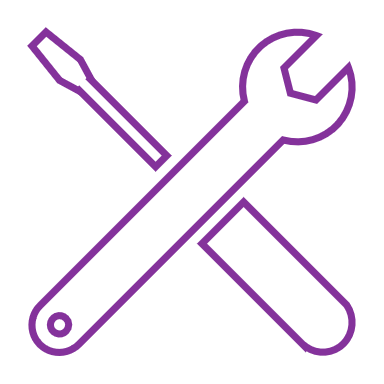 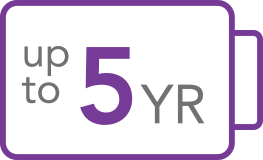 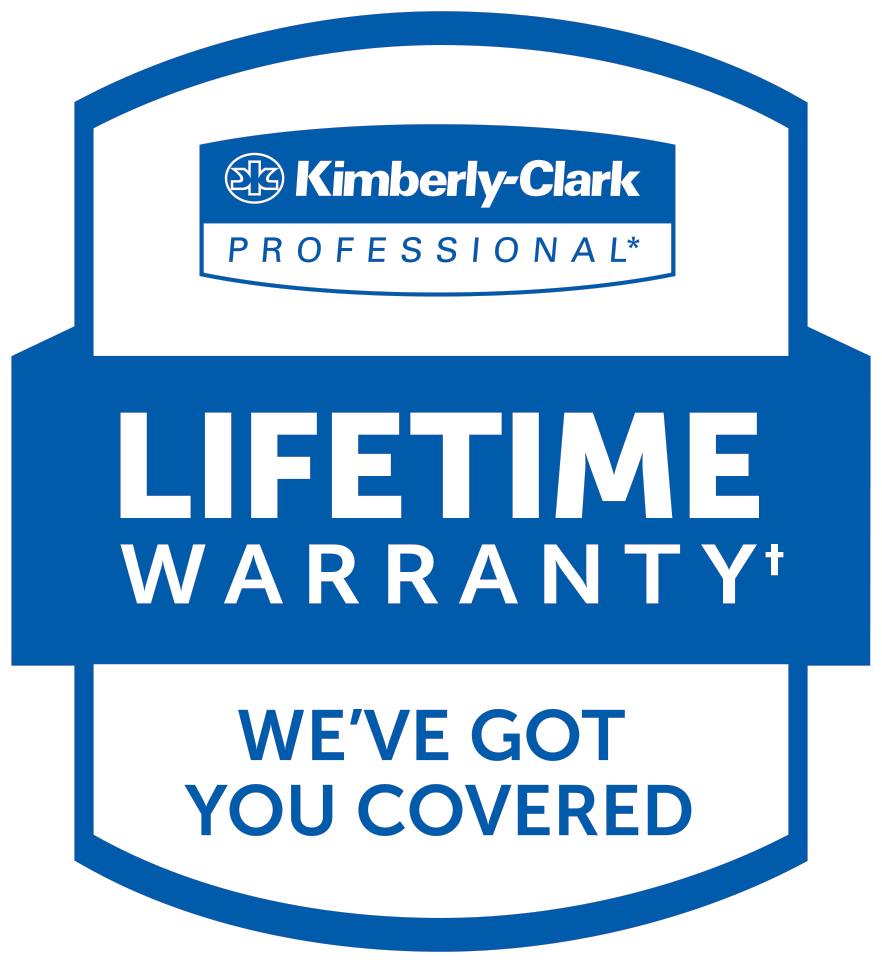 Guarantee applies to dispensers installed to Kimberly-Clark Professional specifications and for dispensers utilizing appropriate Kimberly-Clark Professional Scott® Pro Hard Roll Towels. In the unlikely event a jam occurs, please report to your Kimberly-Clark Professional sales representative or contact Customer Service at 1-800-241-3146 and we will troubleshoot the issue until resolved or provide a replacement module or dispenser at no material cost.
With standard issued batteries, lab tested
3. Kimberly-Clark Professional offers free installation for qualified new accounts requiring more than 50 hard roll towel dispensers and only if utilizing Kimberly-Clark Professional towels.
[Speaker Notes: The Scott® Pro Automatic hard roll towel system offers complete system benefits as the towel and dispenser were designed to work together hygienically and harmoniously, prioritizing the customer experience and exceeding chooser expectations. All delivered by a KCP stress-free installation experience.
 
Scott® Pro automatic hard roll towel system: where preferred brand experience meets total reliability.]
Pair with Quality, Branded,                         Scott® Pro Hard Roll Towels
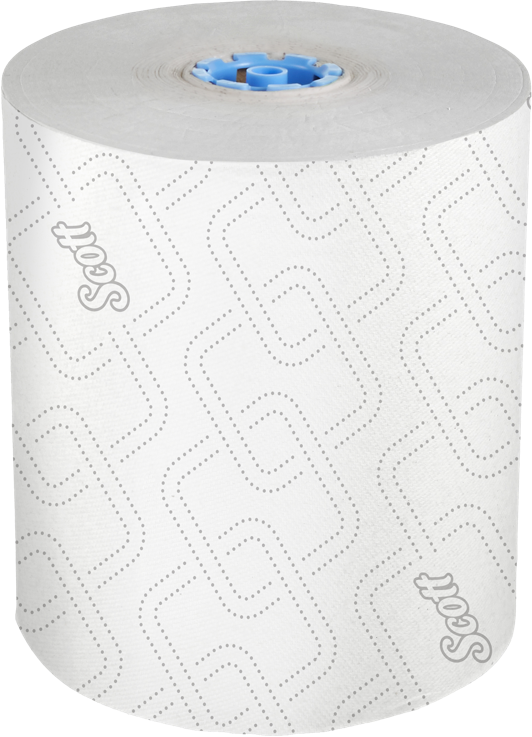 Get the towels sell sheet
Unmistakably Scott®
Elevated Scott® Design preferred 4:1 vs. standard towel and tissue products1
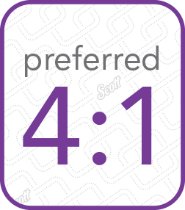 Faster Absorbency 
All Scott® Pro hard roll towels have a faster absorbency vs. the competition3
Towel Options to Meet your Needs
Scott® Pro hard roll towel options including  premium quality, maximum productivity or lowest case price.
More Feet per Roll
40% more feet on every roll than the leading automatic roll towel system for fewer roll changes2
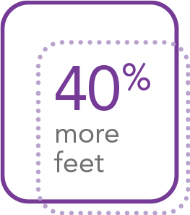 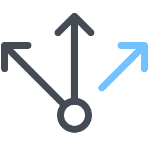 1. KCP Pattern Preference Study, 2019 
2. Vs. Scott Pro High Capacity 1150’ HRT 
3. Up to 45% faster absorbency vs. GP Pro 89460. Based on 1 lot of data. Third Party Testing, AAL, February 2021.
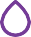 [Speaker Notes: Key Takeaways
This dispenser works across all 4 towels.
Proprietary Absorbency Pockets™ mean users can take fewer towels to dry their hands thoroughly. 
Faster Absorbency v. Competitive HRTs]
Selecting the Towel that’s Best for Your Facility
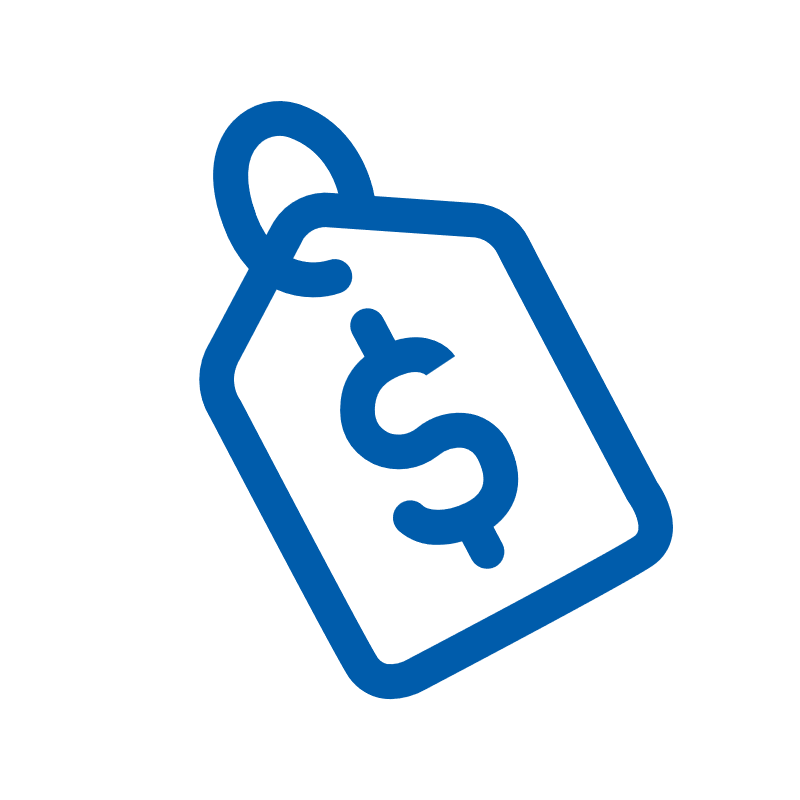 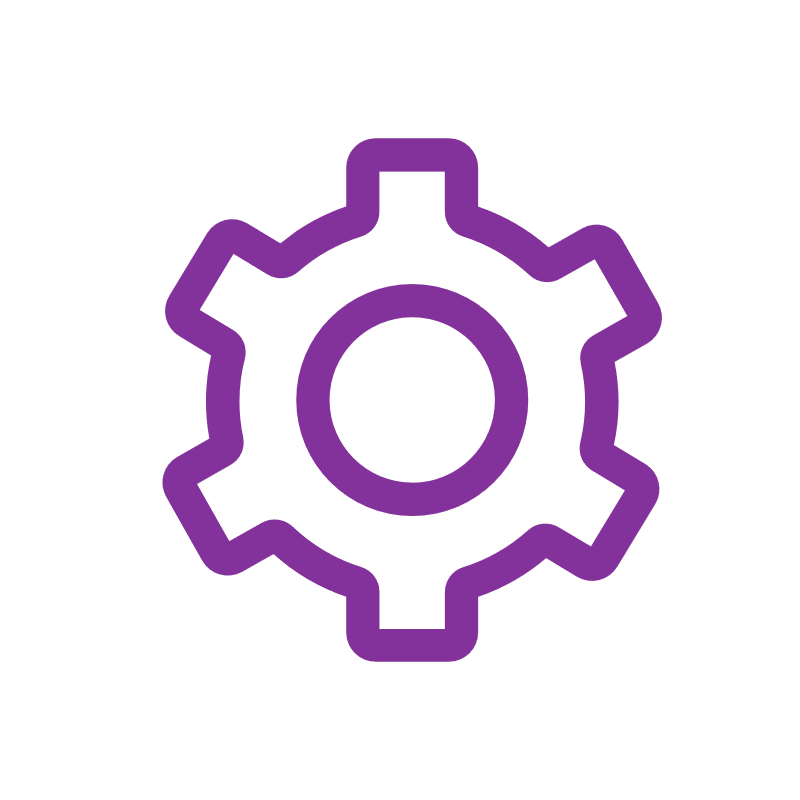 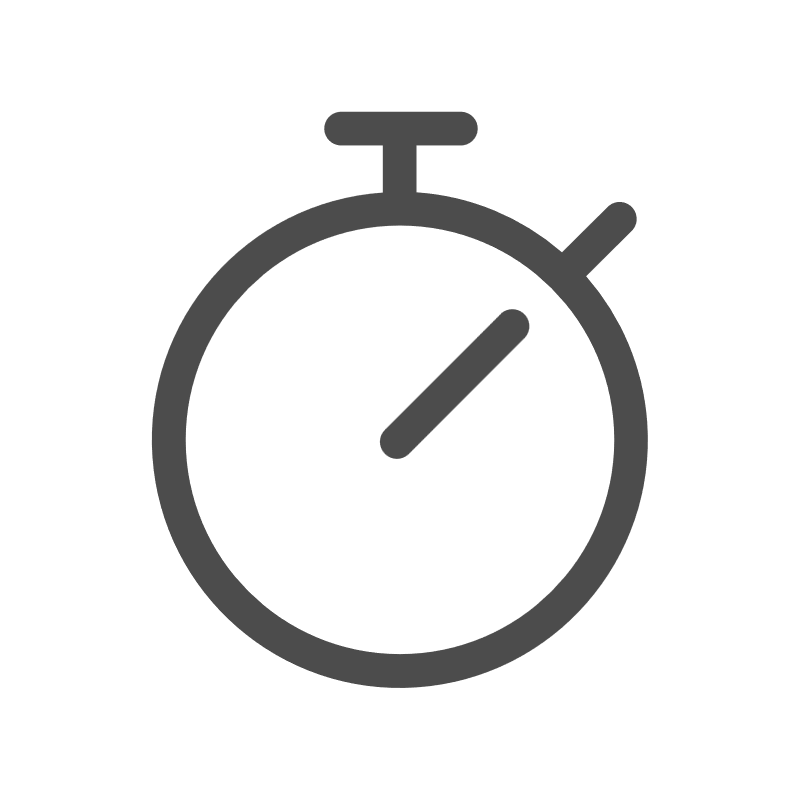 Productivity
Price
Performance
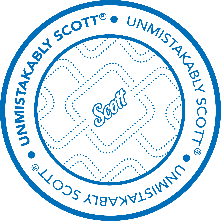 NEW
HRT SKU 1150’
For those looking to maximize productivity – our highest capacity towel
HRT 700’ HRT
Quality towel at a low case price
HRT 700’ Pro Plus 
Premium: best absorbency
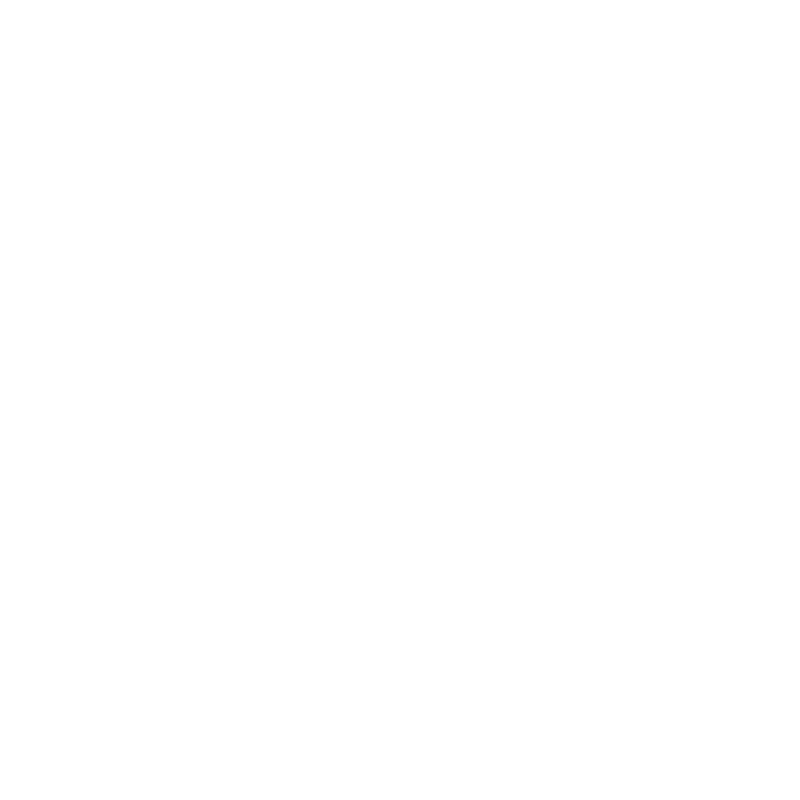 Elevated Scott® Design preferred 4:1 vs. standard towel and tissue Products
HRT 900’ 
Plain White high-capacity hard roll towel
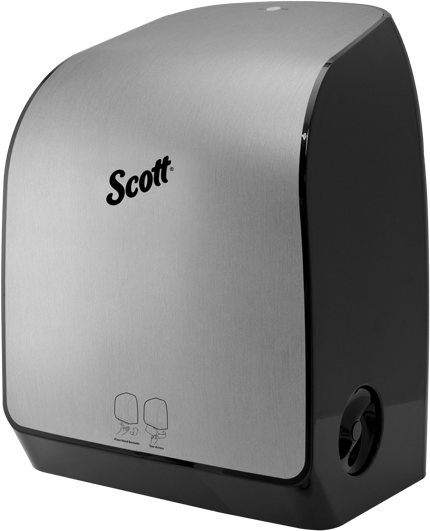 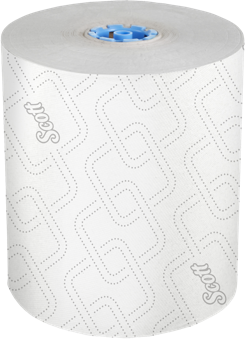 This dispenser works across all 4 towels.
Proprietary Absorbency Pockets mean users can take less towels to dry their hands thoroughly. 
Faster Absorbency vs. Competitive HRTs
7
Explore the System                                  with our Interactive Demo
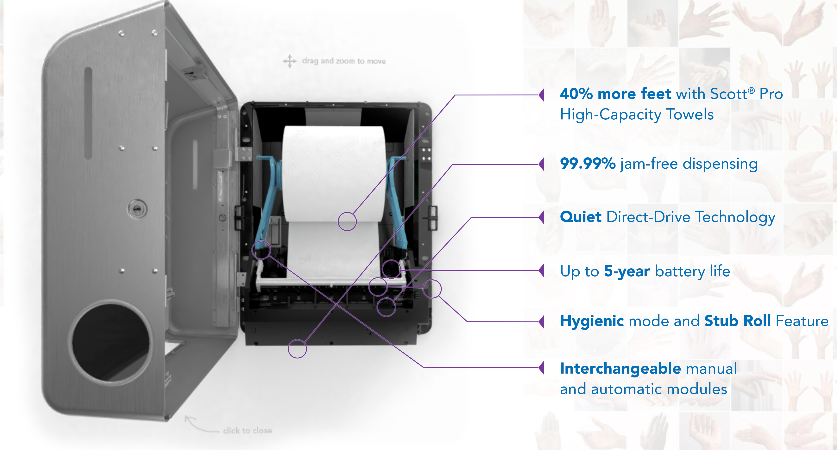 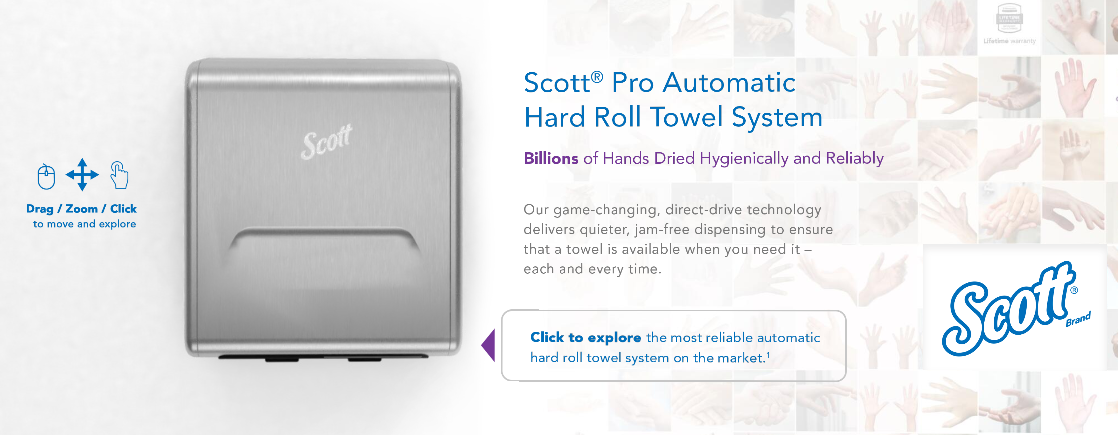 Explore all the benefits in this interactive demo
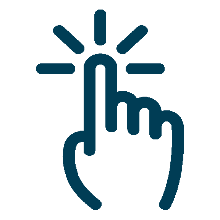 [Speaker Notes: Explore all of the benefits of the system with the interactive demo. Get a look inside the dispenser and click around to learn more about specific benefits that only we can offer. On that same landing page, you will find a short video that highlights the benefits, Scott Pro dispenser and HRT sell sheets, a comparison infographic that highlights how our system beats enmotion as well as testimonials where customers just like you share how they’ve benefited from the Scott Pro aHRT.]
Watch How it’s the Most Reliable         Towel System on the Market*
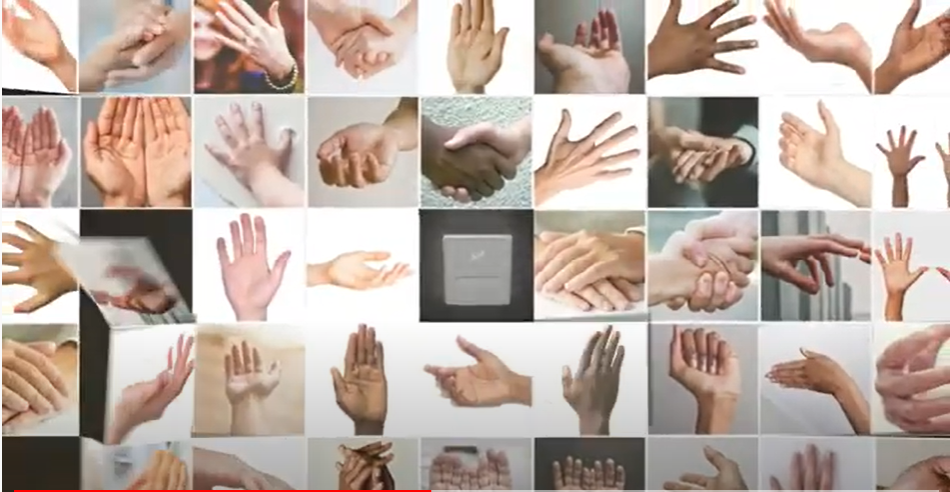 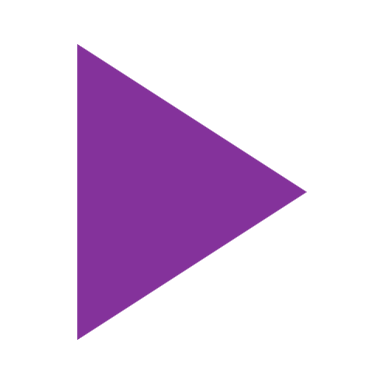 *The Scott® Pro Automatic Hard Roll Towel Dispenser offers superior battery life and comparable jam-free dispensing v. the leading competitive proprietary hard roll towels
[Speaker Notes: Watch this one minute video where we highlight key features about the importance of having a reliable dispensing system in our hyper-hygiene conscious world.]
We’ve Got You Covered for a Lifetime
FAQs
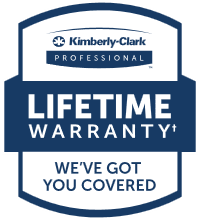 Kimberly-Clark Professional​​ is proud to offer a comprehensive Lifetime Warranty​ on all Scott® and Kleenex® branded towel, tissue and skin care dispensers 
We save you valuable time and money through:
Auto-registration
A dedicated customer care team 

It’s another example of how the customer is at the heart of all we do.
† Lifetime Warranty applies to proprietary dispensers while they are installed and the end-user account is exclusively using Kimberly-Clark Professional products for those dispensers. For more information, visit www.KCProfessional.com/LifetimeWarranty
10
[Speaker Notes: We are the only restroom dispenser manufacturer to offer a lifetime warranty. Giving you piece of mind with a Scott brand system you can count on for a lifetime.]
Hear First-hand Accounts from      Satisfied Customers
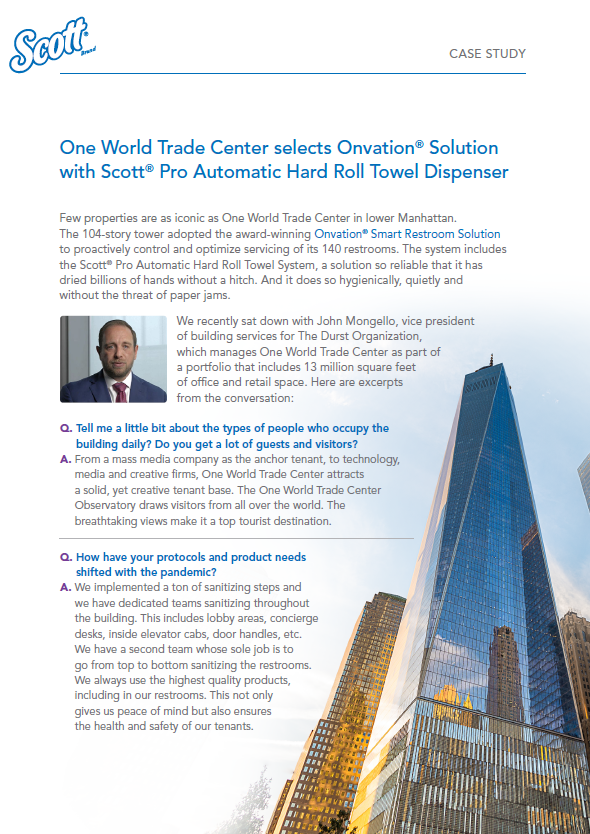 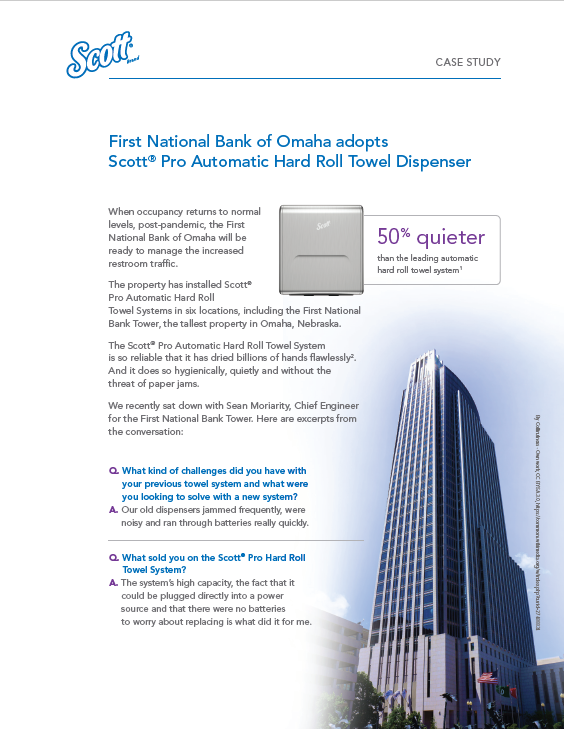 First National Bank
Read the full story
One World Trade Center 
Read the full story
Watch Video
Upgrade Now: 
See if you Qualify for Free Installation
Get a free upgrade to the most reliable automatic roll towel system1 on themarket and find out how you can save up to 27% annually on hand towels2.
1. Kimberly-Clark Professional offers free installation for qualified new accounts requiring more than 50 hard roll towel dispensers and only if utilizing Kimberly-Clark Professional towels.
2. Based on the KCP Advantage Saving Calculator, run from August 2020 through January 18th, 2021. Comparing the 1150’ Scott Pro Hard Roll Towel v. competitive hard roll towels
Appendix
Coordinate your Entire Restroom with the Scott® Pro Collection
Scott® Pro High Capacity SRB Tissue System
Scott® Pro Hard Roll Towel Systems
Scott® Pro Skincare System
Scott® Pro Scottfold™ 
Towel System
Kleenex® Facial Tissue
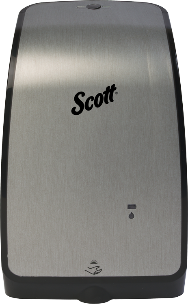 44519
32508
39712
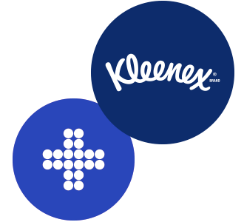 Manual
29736
35612
35610
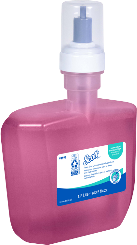 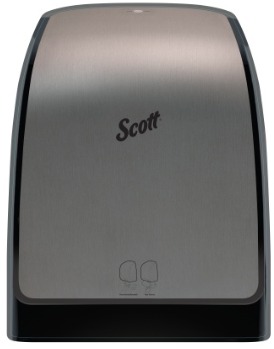 automatic
29739
35609
35614
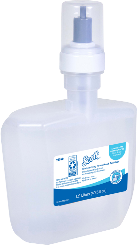 91592
25700
25702
25703
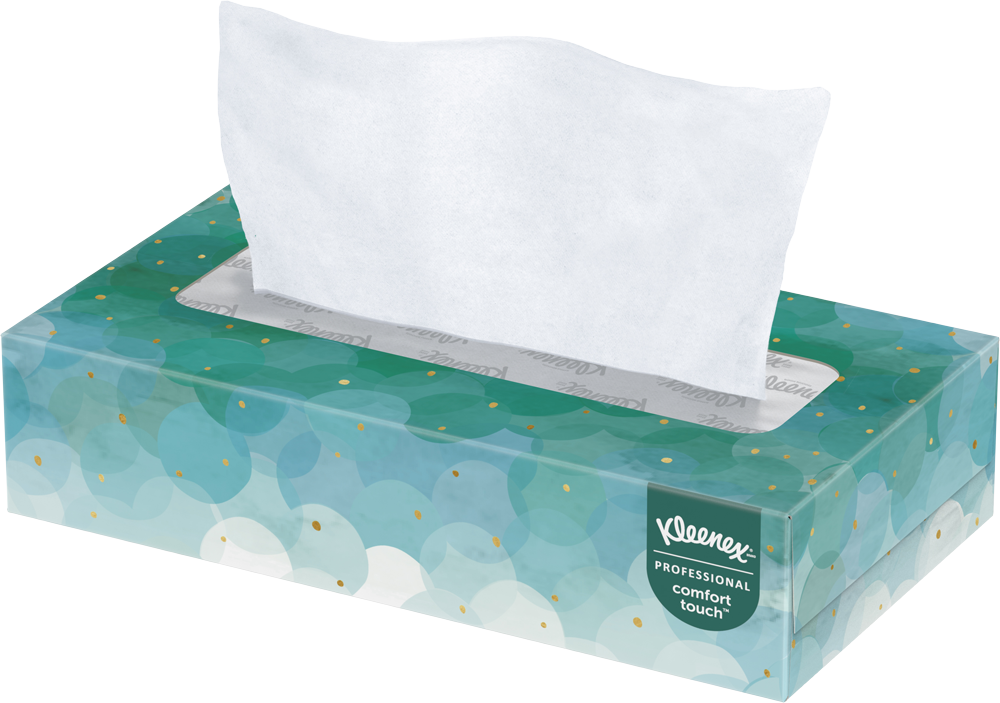 47305
21400
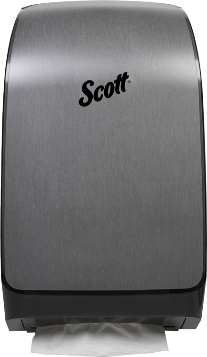 01960
91590
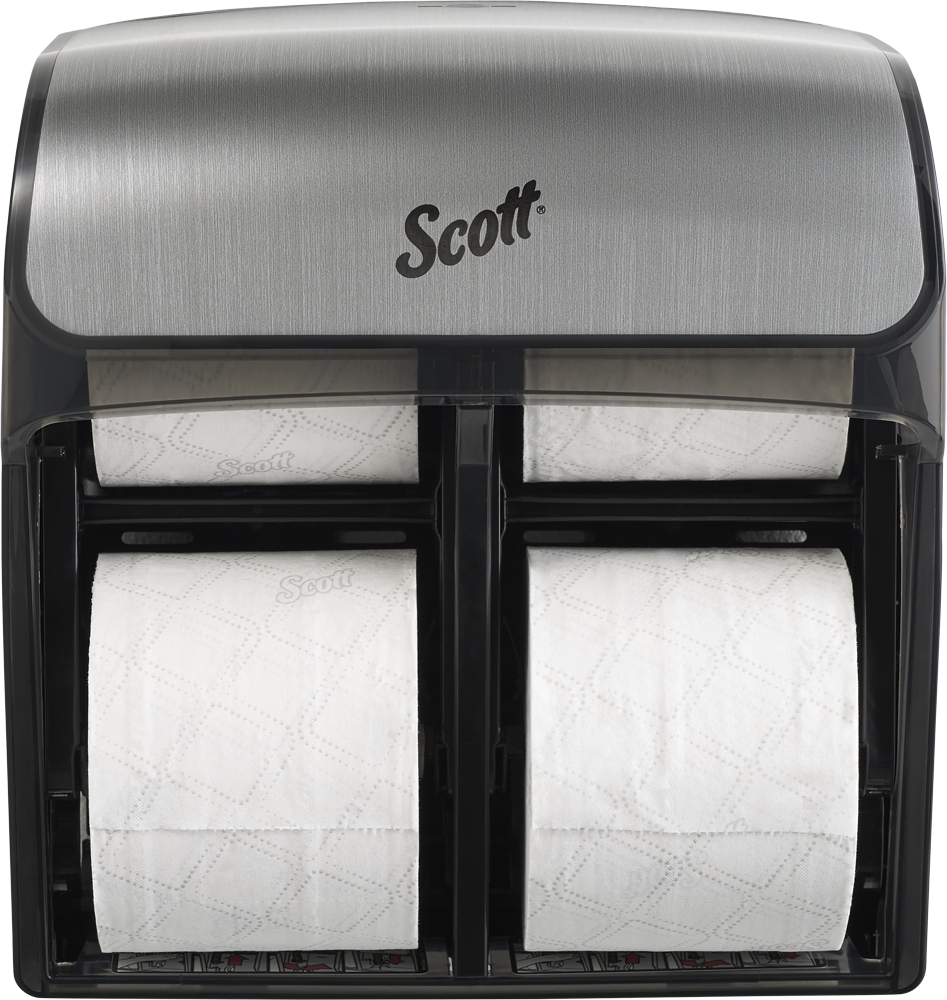 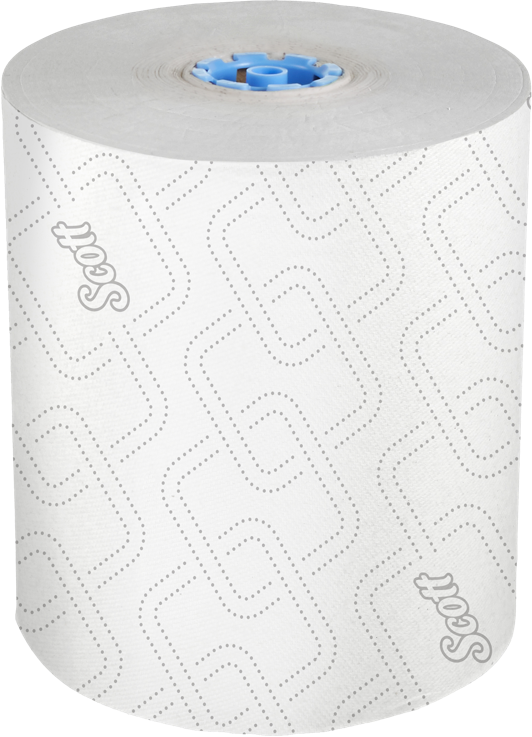 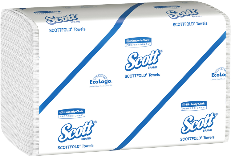 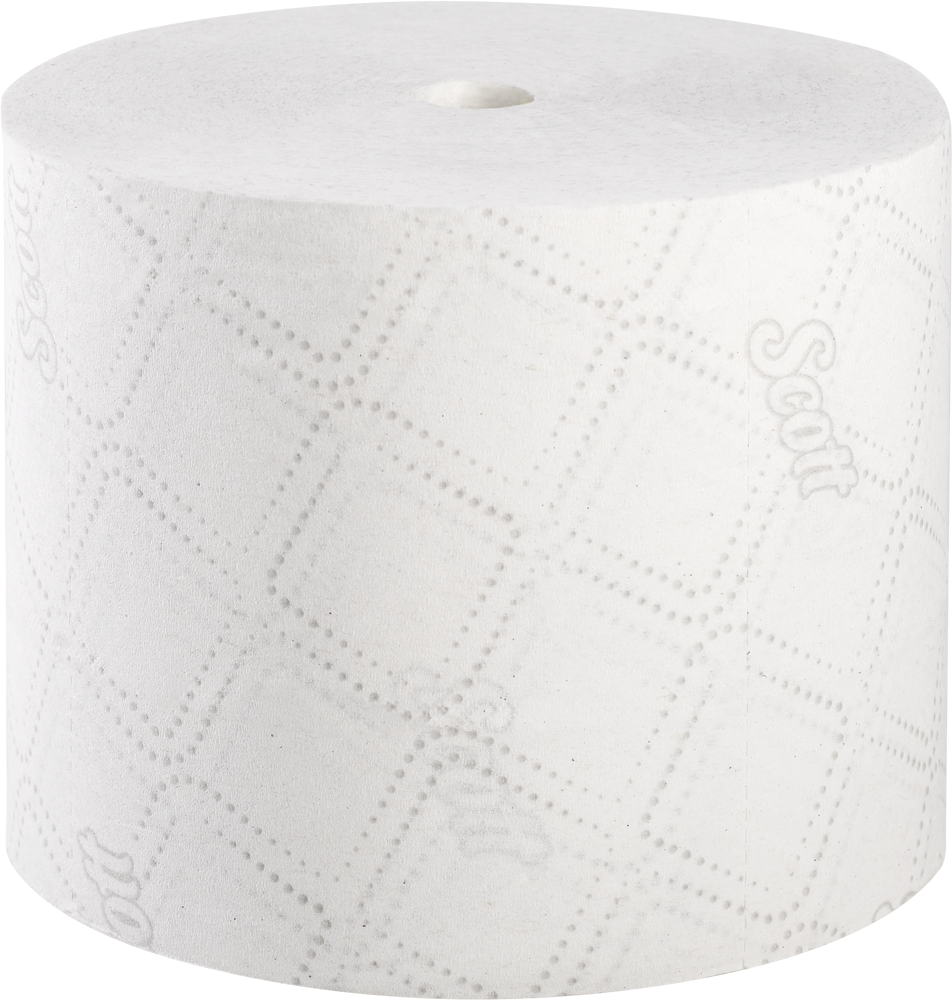 Black and white options also available
14
Scott® Pro Automatic HRT Dispensers - green
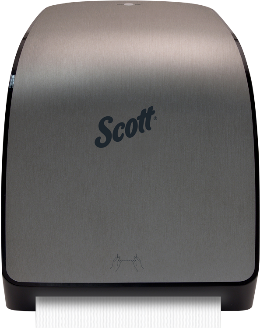 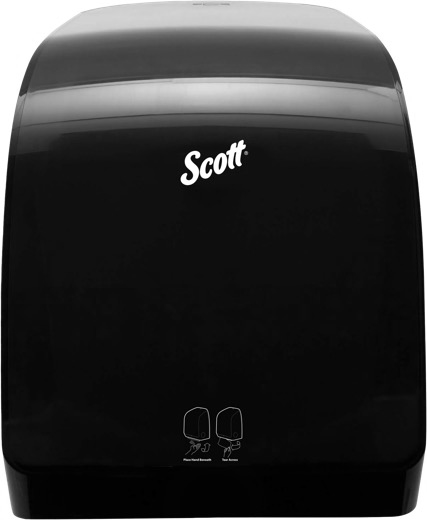 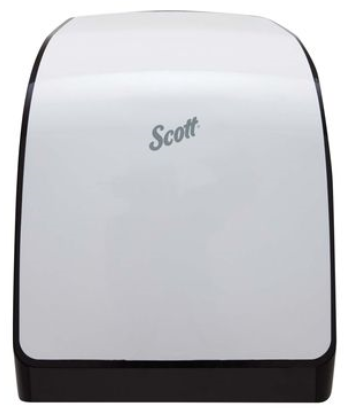 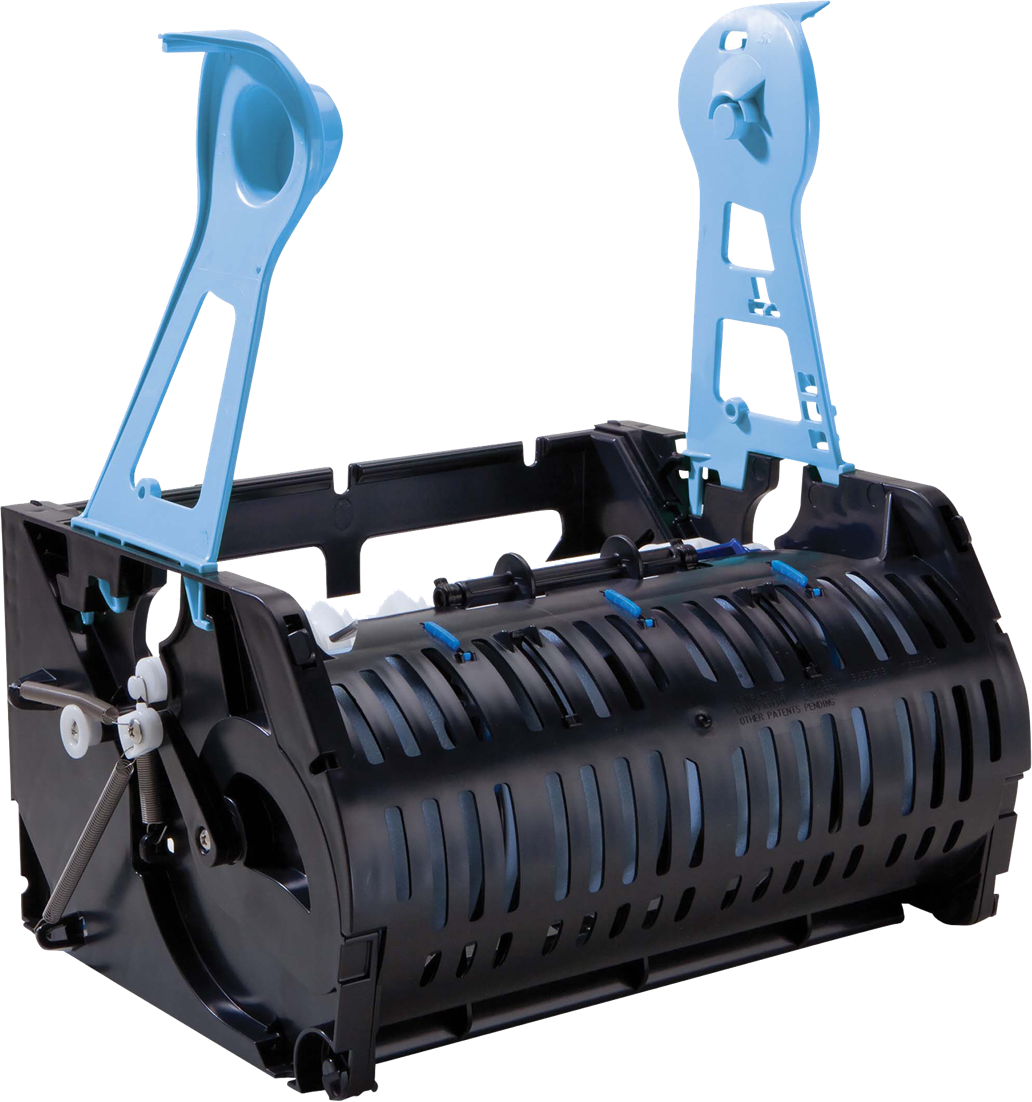 [Speaker Notes: Full suite of options – includes stainless though not shown]
Scott® Pro Automatic HRT Dispensers - blue
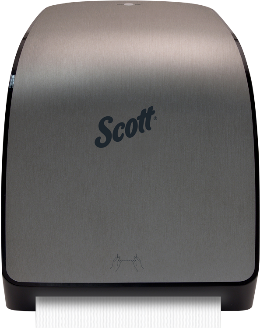 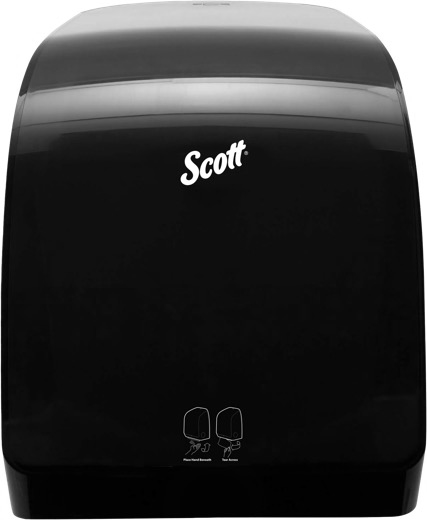 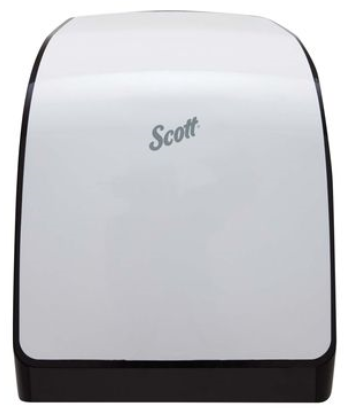 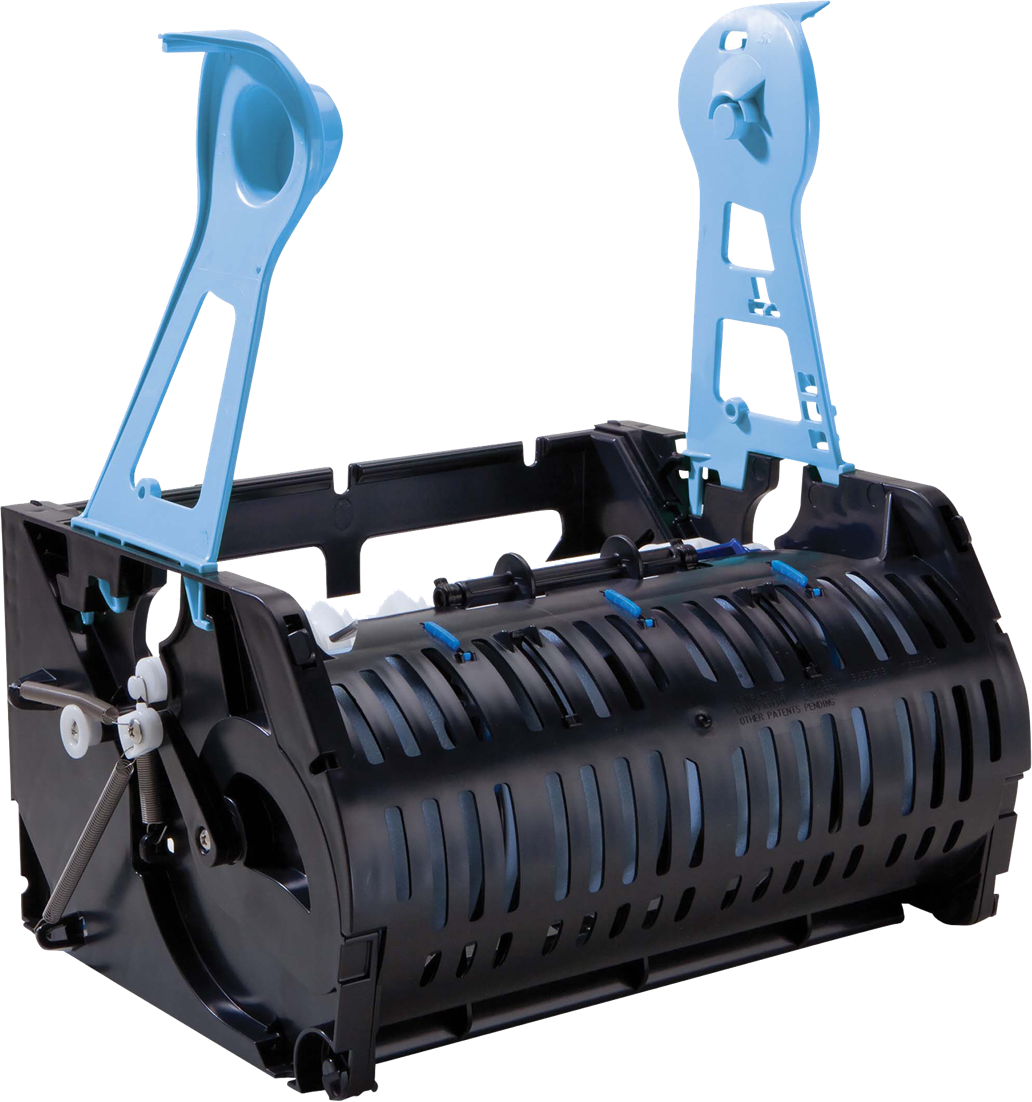 [Speaker Notes: Full suite of options – includes stainless though not shown]
Scott® Pro Automatic HRT Dispensers - gray
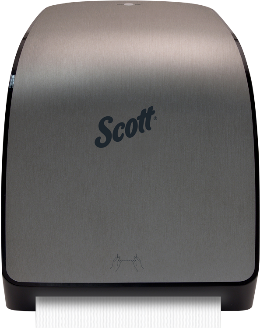 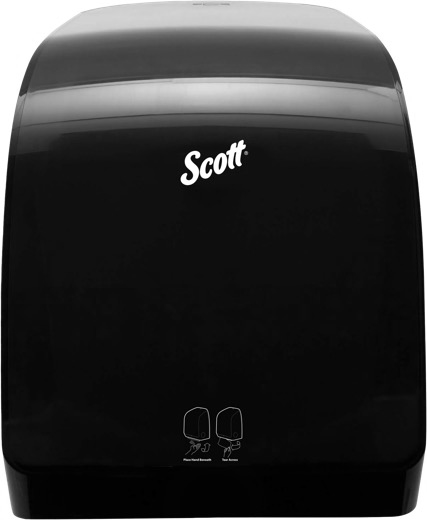 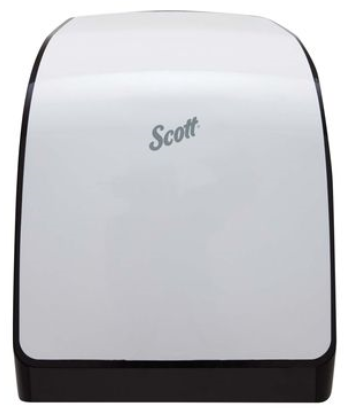 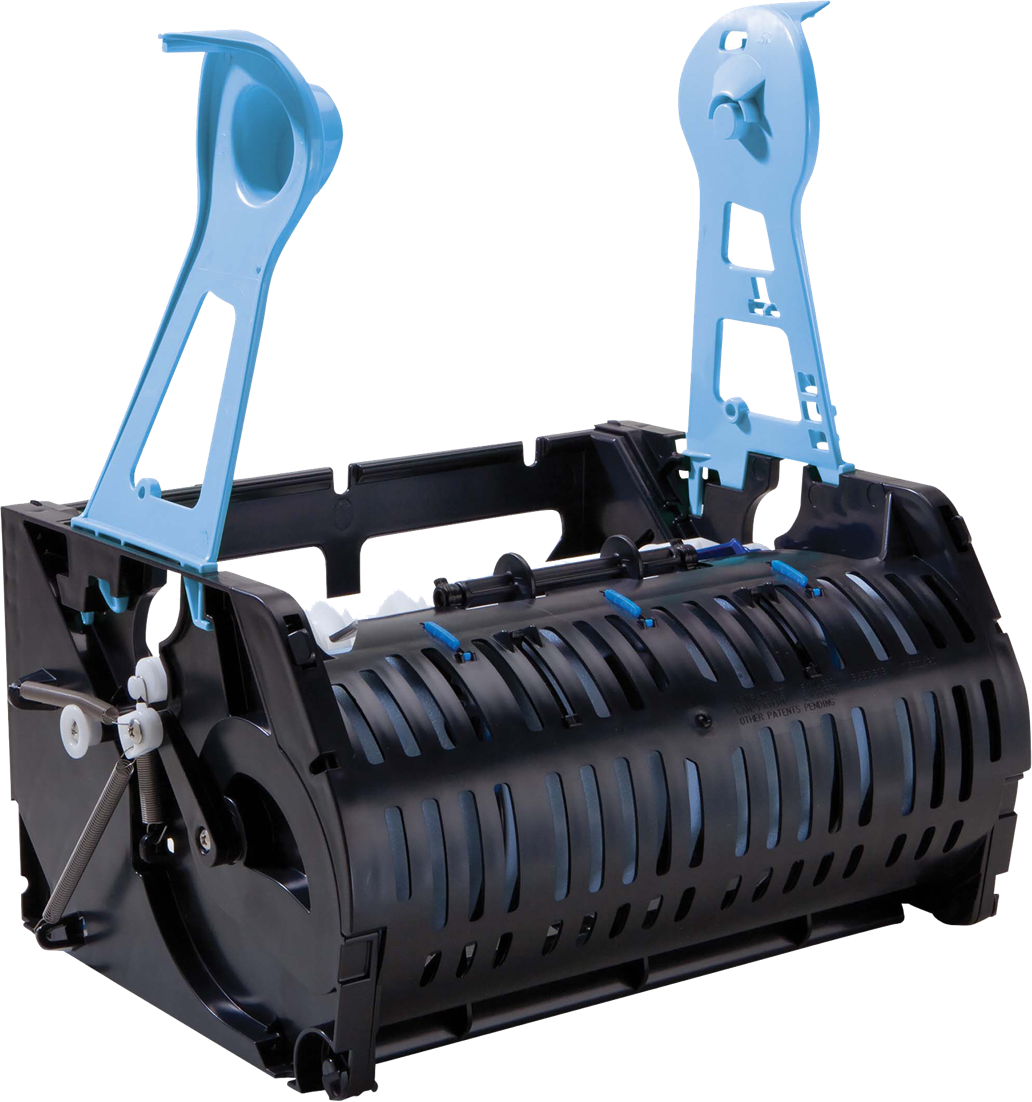 [Speaker Notes: Full suite of options – includes stainless though not shown]
Scott® Pro aHRT: the Market Leader
Scott® Pro Automatic HRT System:
99.99% Jam Free Dispensing1
99.99%
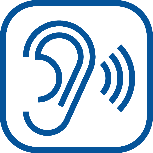 Quietest on Market1
1. Kimberly-Clark Professional lab testing, 2019
[Speaker Notes: The decibel (dB) scale is logarithmic which means the Scott Pro eHRT is actually 50% quieter than the leading automatic roll towel system]
See How Scott® Pro Beats          GP enMotion
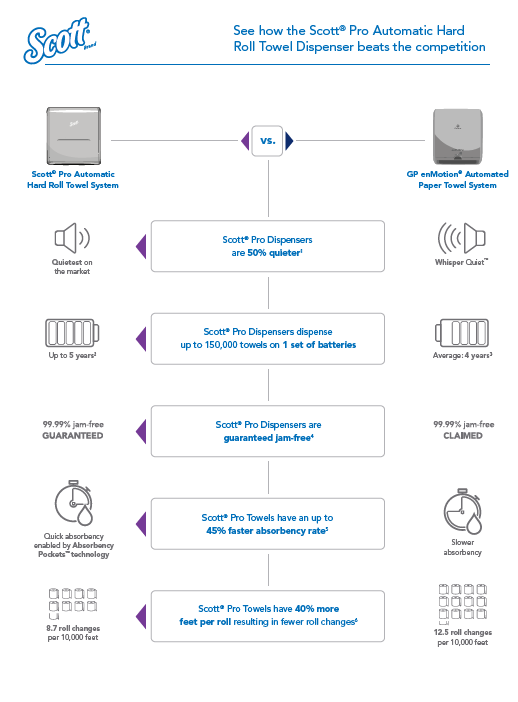 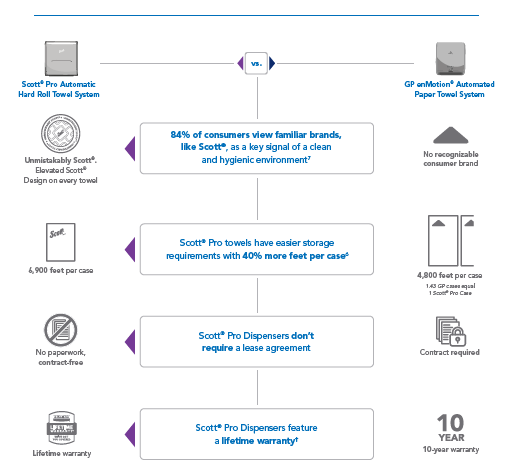 Get the infographic